Universal Design for Learning and Accessibility
Overview
Who are we?

Universal Design for Learning

Accessibility and Accommodation

Goals for the week
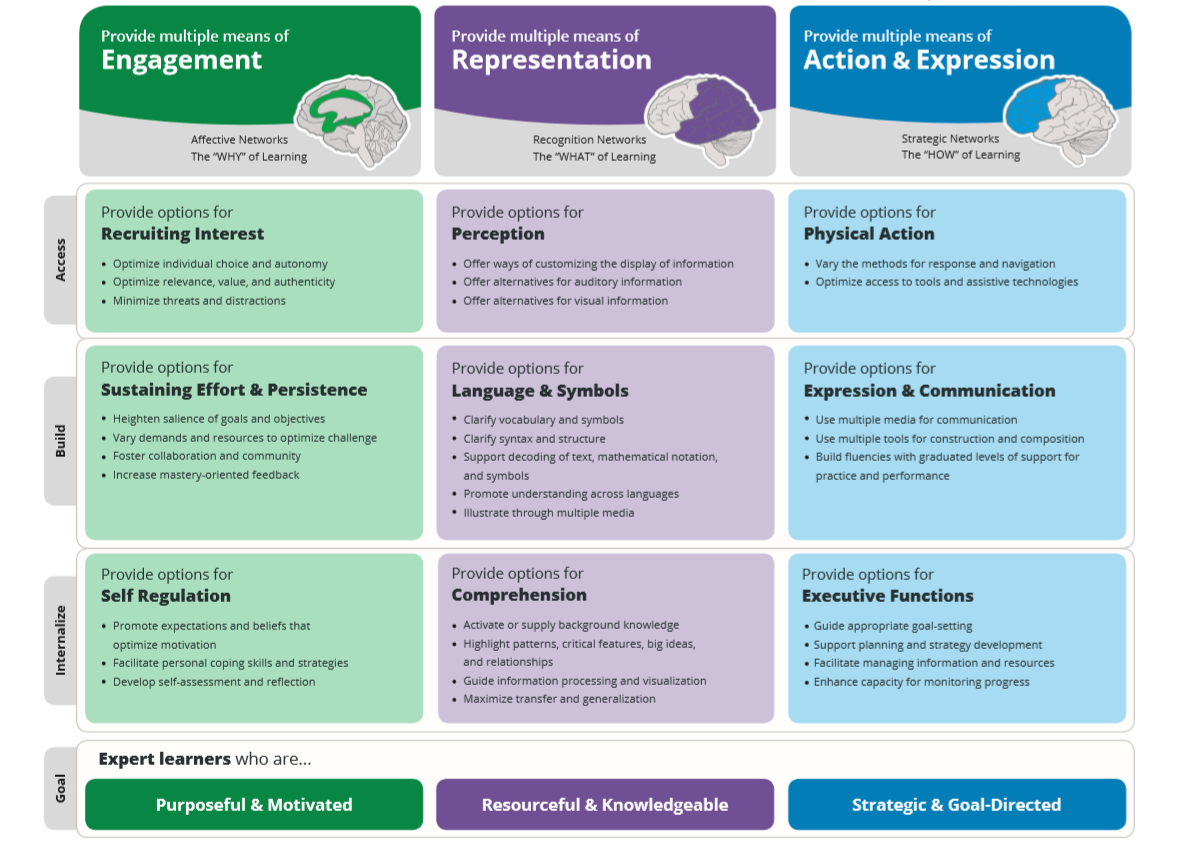 CAST (2018). Universal Design for Learning Guidelines version 2.2. Retrieved from http://udlguidelines.cast.org
PowerPoint Presentations
Scenario
Instructions
Designing a PowerPoint for an introductory lesson
Considerations:
Student who uses English as a second language
Student with Dyslexia
Student who is blind/low-vision
Form small groups (3-4 people)
Discuss learning goals, slide design, and presentation techniques
Share back to large group
Resources
College STAR Case Study, “When Lecture is Necessary” [click to open]
University of Colorado, “Universal Design Measures Checklist – Microsoft PowerPoint” [click to open]
York St John University, “A guide to dyslexia-friendly Powerpoint” [click here to open]
DeafTEC, “Best Practices on Visuals/Referencing” [click here to open]
A New Environment
Scenario
Instructions
You are teaching outside your usual meeting place. Examples:
Field work for ecology lab
Library computer lab
Visit to the NMR machine
Somewhere else!
Form small groups (3-4 people)
Discuss learning goals and design options
Share back to large group
Participant Answers
If there was a field trip that required navigating hills, and you have a student in a wheelchair, it is not fair to have that student write a report instead. Some options are to find a way to get to the site via a vehicle, or if that Is not an option, students in groups can assign themselves different roles/jobs/tasks for the assignment. In the real world, a team of people are usually assembled and with a primary task to focus on. Letting students do this helps them either excel in an area, or could allow them to stretch out of their comfort zone. Either way, students get good experiences and it does not have to single anyone out.
Give a student an all-terrain wheel chair to be able to explore the field site. If this is not possible, students can all be involved in data collection by using drones or GoPro to collect data.
Students may have hidden disabilities. Encourage students to privately email or talk to you about accommodations that may be needed. That way, you can become aware of possible issues and show the students you care.   
Use of private health forms, especially in field classes, can be helpful to know if students are allergic to bee stings or other things that may not be obvious until a situation arises. Reaching out to the student services office is a good way to figure out ways of accommodation and access to things that may be needed. You can always have a staff member video tape the field trip if a student cannot physically make the trip as part of the class.
For students who are anxious or have autism, going to a new place could be overwhelming. We should go over a plan of what students need to know and the expectations for the trip. The plans should include discussion of the number of bathroom breaks, time walking or sitting, noise levels, question and answers, if students are expected to ask questions or not, light levels etc.
Online versions of the field trip could be made to capture the essence of trips for students with autism who opted not to go, students celebrating religious holidays, court dates etc.
Sometimes, the goal of the field trip is to make people uncomfortable by pulling them out of their comfort zone. UDL doesn’t mean removing all barriers, but keep the ones you want.
Working with Cases
Scenario
Instructions
You are at BioQUEST, working with colleagues to design case studies for your classroom
You say, “What a great opportunity to apply some UDL principles!”
Share a UDL guideline you considered when working with cases yesterday
Participant Answers
Cultural sensitivity
Colorblindness palette
Comprehension issues (i.e. you may be using certain language patterns to teach, but use different language on exam questions)
Student engagement
Sometimes seeing a question on a concept put in a new situation makes it seem foreign, remember that for examinations
Be sure to test how well students understand concepts, not how well they understand English.
Putting out dictionary for the students to use during exams
Have intimate debates. Get students into different groups, share information, migrate out to other groups, come back to original group. This may be one way to alleviate social anxiety and practice skills.
For student where English is their second language, start with visuals over using vocabulary words.
Disclosure and JIT Accommodation
Scenario
Instructions
The day before Exam 1 a student tells you they require extra exam time and particular lighting conditions
Triage moment
Go back in time and use UDL guidelines to make this a non-issue
Form small groups (3-4 people)
Discuss what to do NOW
Discuss how to implement UDL from the start to minimize the barrier
Share back to large group